PROPOSTA VINCOLANTE E CONDIZIONATA PER L’ACQUISIZIONE DEL COMPENDIO DENOMINATO “GEOVILLAGE” ALLO SCOPO DI PROGRAMMARE, REALIZZARE E GESTIRE UNA SCUOLA INTERNAZIONALE AD OLBIA E SERVIZI DI HOUSING UNIVERSITARIO
Soggetto Attuatore: “ANGLO LANGUAGE MEDITERRANEAN ACADEMY S.r.l. Società Benefit” (A.L.M.A. S.r.l.)
SCOPO DELLA PROPOSTA
L'acquisizione del complesso immobiliare è legata alla creazione, allo sviluppo e alla gestione di un  progetto di scuola internazionale di eccellenza, con il sostegno della Fondazione Salima.
IL PROPONENTE
La Fondazione Salima è una fondazione privata internazionale creata con lo scopo principale di sostenere e finanziare organizzazioni di beneficenza in qualsiasi parte del mondo, sostenere il progresso dell'istruzione e il finanziamento di strutture sportive e ricreative in tutto il mondo.
Il fondatore e la sua famiglia, che hanno costituito la Fondazione Salima, hanno stretti legami con l'isola di Sardegna e come tali sono desiderosi di sostenere specificamente scopi di promozione culturale, educativa e formativa sull'isola.
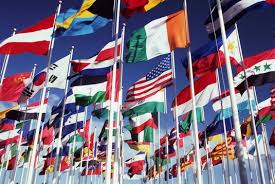 SOCIETA’ DI SCOPO
Società Benefit: Scopo, Responsabilità e Trasparenza
Una Società Benefit è una società tradizionale con obblighi modificati che impegnano il management e gli azionisti a standard più elevati di scopo, responsabilità e trasparenza. Nello specifico:
1) Scopo: le SB si impegnano a creare un impatto positivo sulla società e la biosfera, ovvero valore condiviso, oltre a generare profitto. La sostenibilità è parte integrante del loro business model e le SB creano condizioni favorevoli alla prosperità sociale e ambientale, oggi e nel futuro.
2) Responsabilità: le SB si impegnano a considerare l’impatto dell’impresa sulla società e l’ambiente, al fine di creare valore sostenibile nel lungo periodo per tutti gli stakeholder.
3) Trasparenza: le SB sono tenute a comunicare annualmente e riportare secondo standard di terze parti i risultati conseguiti, i loro progressi e gli impegni futuri verso il raggiungimento di impatto sociale e ambientale, sia verso gli azionisti che verso il grande pubblico.
La Fondazione Salima intende realizzare il Progetto attraverso una società di scopo già costituita (A.L.M.A. srl) che avrà natura giuridica di “Società Benefit” ai sensi dell’art.1, commi 376-384 della L. n. 208 del 28/12/2015 (legge di Stabilità 2016), e di cui la Fondazione Salima deterrà direttamente od indirettamente la maggioranza del capitale sociale di partecipazione e/o il controllo a mezzo di società di diritto italiano ad essa collegata in qualità di soggetto finanziatore dell’iniziativa.
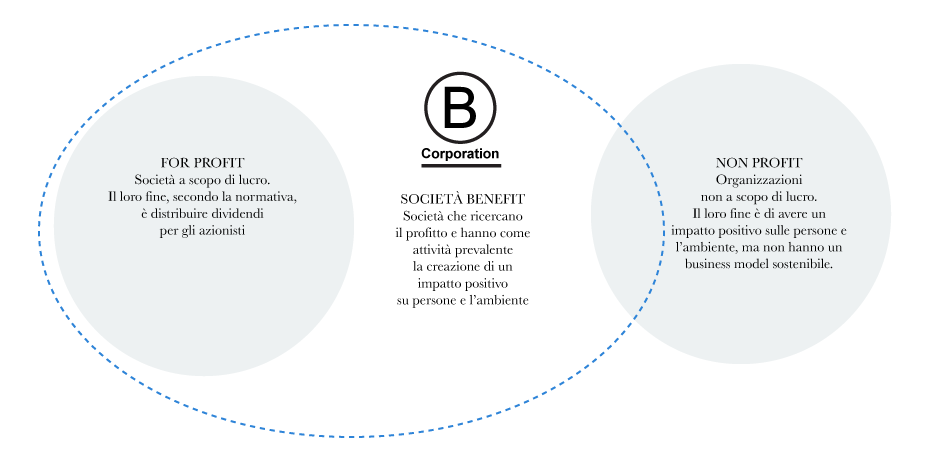 DESCRIZIONE DELLA PROPOSTA VINCOLANTE
Il Proponente si impegna a creare e gestire una Scuola Internazionale, qualificata e certificata per una formazione curriculare e culturale di qualità tale da poter e garantire l’accesso alle migliori università internazionali, con formazione in lingua inglese, improntata ai più moderni ed elevati livelli di insegnamento, tali da portare gli alunni ad un facile inserimento presso le più prestigiose università nazionali ed internazionali nonché a garantire servizi di housing universitario. I livelli di servizio della scuola, partendo intanto da quello degli spazi dedicati ad ogni alunno, saranno in linea con quelli delle principali scuole europee.
L’obiettivo strategico di medio lungo periodo è quello di creare un programma di formazione per circa 500 studenti di età ricompresa tra 5 anni e 18 anni.
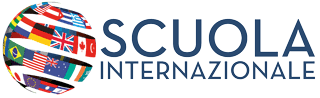 FASI DI ATTUAZIONE
FASE 1 – entro settembre 2025
Scuola con capacità di ospitare complessivamente circa 150-200 studenti, che - in questa fase iniziale - si prevede sia principalmente rivolta a ragazzi locali, con insegnamento diurno. In considerazione delle condizioni complessive dell’Asset e del layout dei vari corpi di fabbrica, si ritiene che il fabbricato denominato “Corpo A” sia quello più vocato ad accogliere le attività didattiche e di supporto della Fase 1.
FASE 2 – entro 30 settembre 2026
Scuola con capacità di ospitare complessivamente circa 200-300 studenti. Le caratteristiche della popolazione scolastica si prevede siano le medesime di quelle della Fase 1, ma con un allargamento della fascia d’età e progressivamente del bacino d’utenza. Si prevede una adeguata verifica degli spazi disponibili nel “Corpo A” e nell’ambito della restante porzione dell’Asset complessivo in considerazione dell’incremento del numero degli studenti.
FASE 3 – entro 60 mesi dalla sottoscrizione dell’Intesa Preliminare
Scuola con capacità di ospitare complessivamente circa 500 studenti. Si ritiene che a seguito delle Fasi 1 e 2, in cui si lavorerà per creare e consolidare una reputazione di eccellenza nel campo della istruzione e formazione internazionale, sia possibile allargare l’ambito di provenienza degli studenti (regionale, nazionale ed internazionale), eventualmente con possibili servizi di pernottamento dedicati. L’incremento numerico degli studenti conseguente all’avvio della Fase 3 comporterà la realizzazione di un nuovo corpo fabbrica nel terreno di circa 14.000 m2 oggetto dell’Opzione di acquisto Terreno Nord (da esercitare entro il termine di 60 mesi), oppure, la conversione ad uso scolastico di parte del complesso ricettivo-alberghiero esistente fatta salva la disponibilità degli alloggi universitari.
OGGETTO DELLA PROPOSTA DI ACQUISIZIONEIl bene oggetto della Proposta di acquisizione per le finalità di interesse pubblico-collettivo (scuola internazionale) è costituito: (1.) dall’intero compendio denominato “Geovillage” comprensivo degli arredi e dei beni mobili attualmente presenti(2.) da un complesso di fabbricati denominato “Il Borgo”(3.) da una fascia di terreno adiacente alla viabilità primaria del “Geovillage” di circa 26.000 m2 (4.) da una opzione di acquisto di un’area edificabile confinante con il comparto “Geovillage” nella parte Nord, di circa 14.000 m2. L’intero complesso immobiliare come sopra descritto verrà nel seguito denominato l’“Asset”.
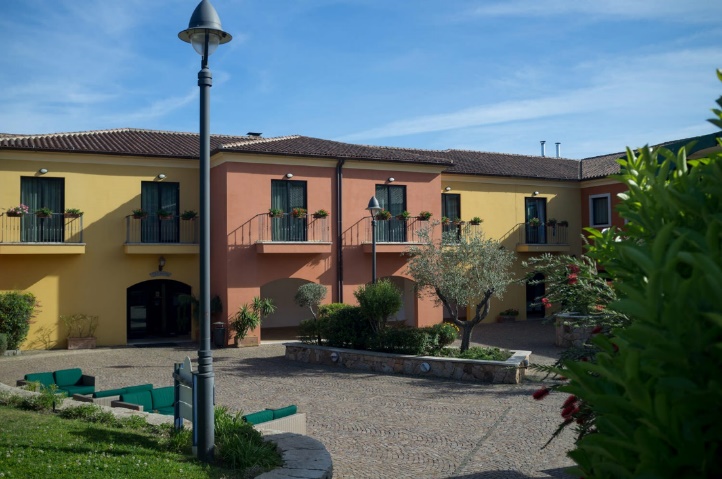 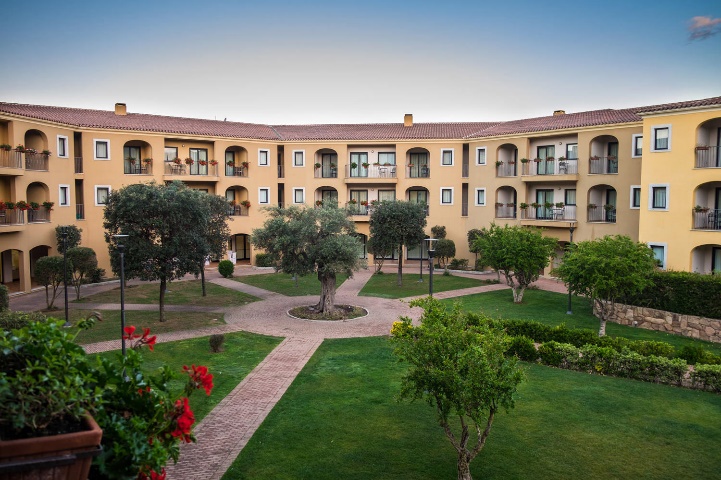 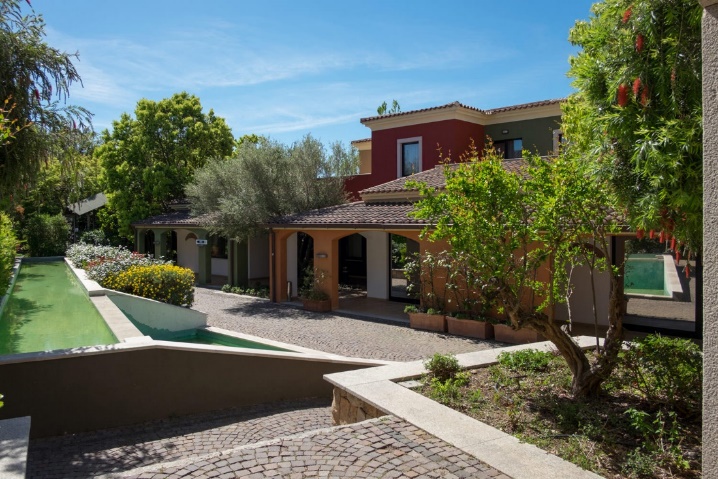 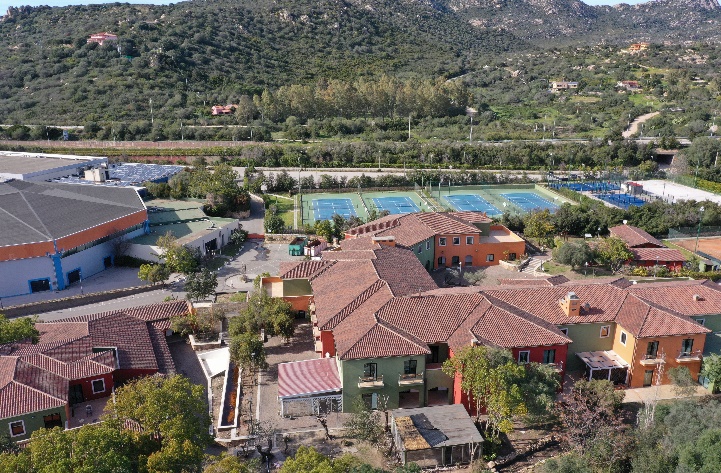 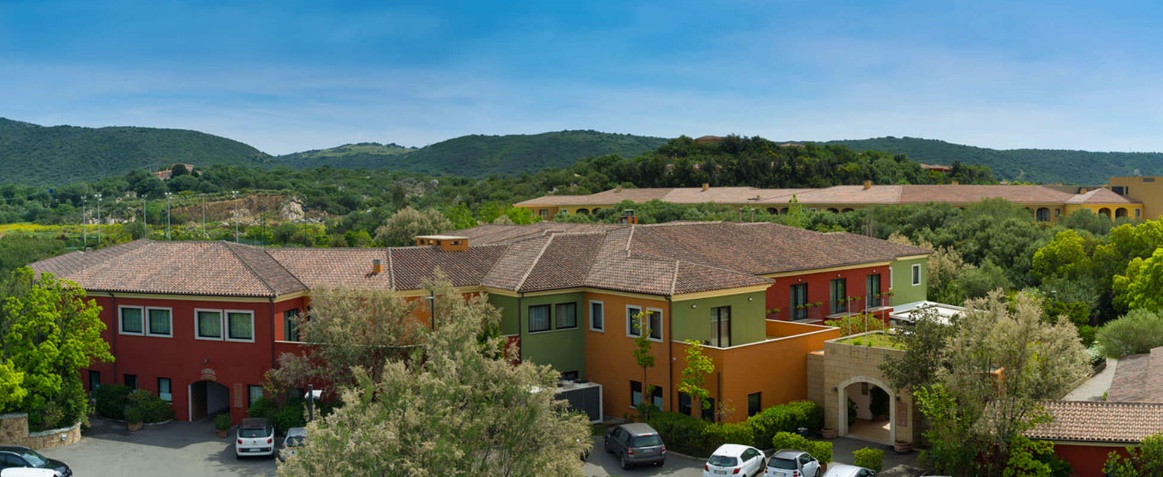 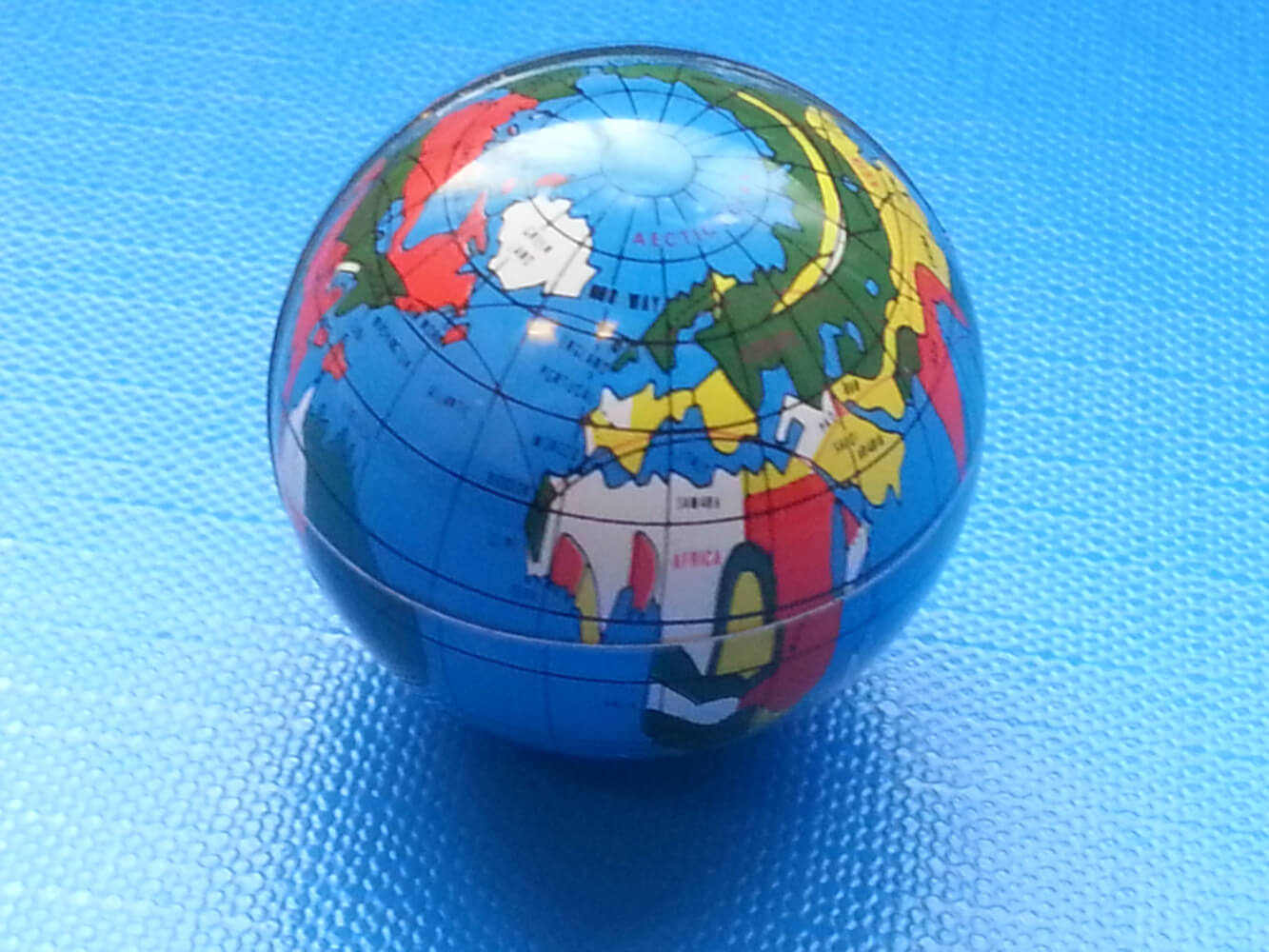 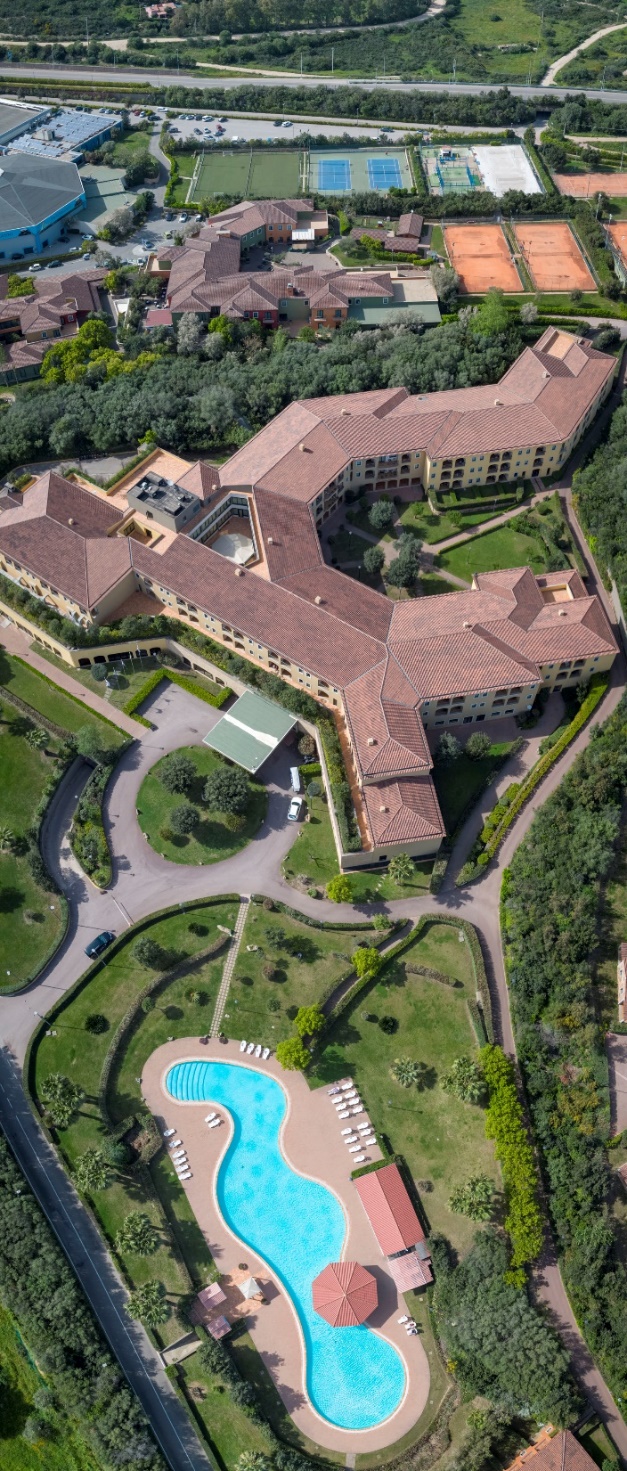 DESCRIZIONE DELL’ASSET
Compendio “GeoVillage”
Compendio “Il Borgo”
Fascia di terreno a Sud del comparto “Geovillage” di circa 26.000 m2
Opzione di acquisto di un terreno adiacente al “Geovillage” nella parte Nord, di circa 14.000 m2
1. Compendio “Geovillage”
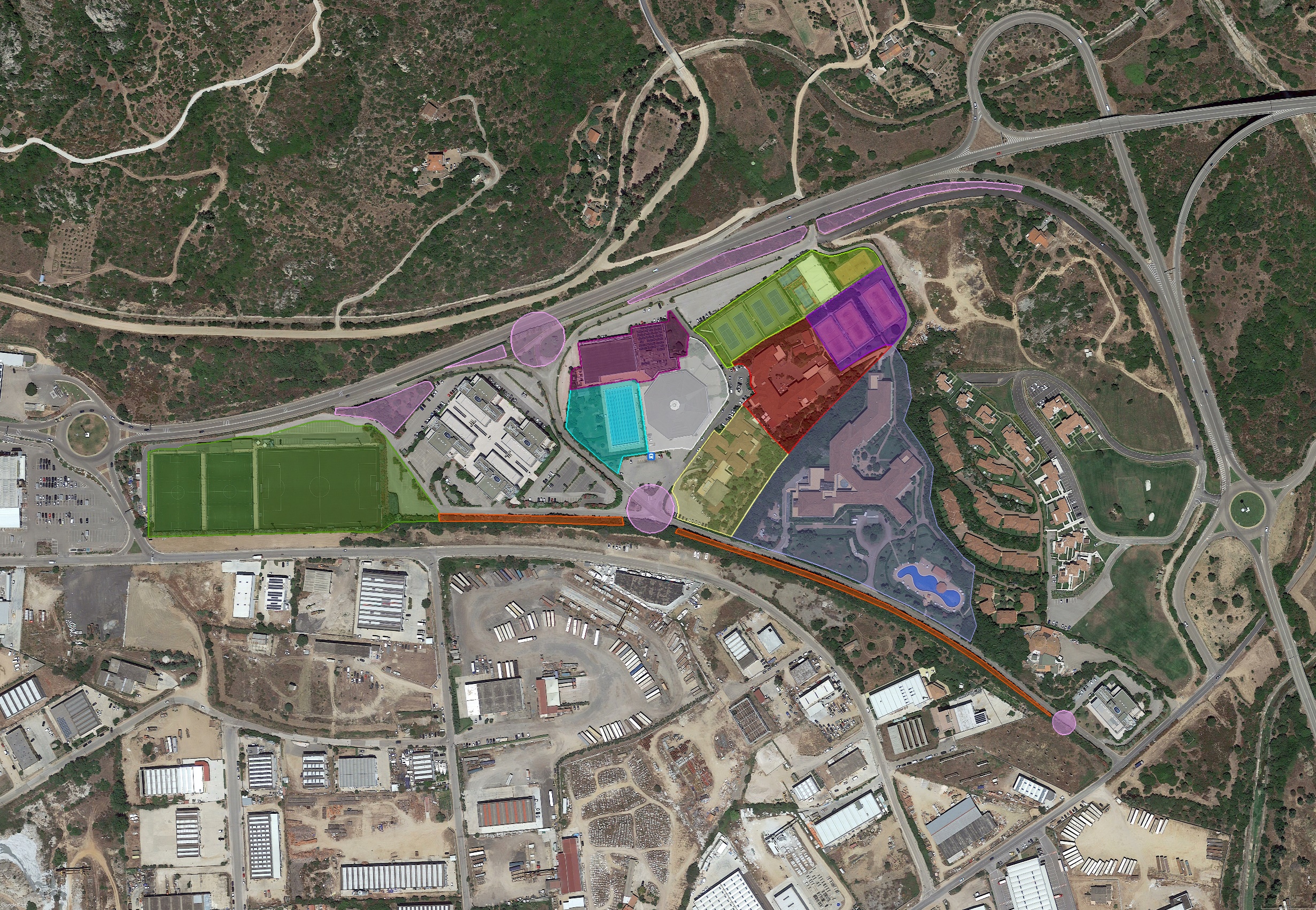 Il Compendio GeoVillage E’ costituito da una superficie complessiva di 13,20 Ha circa (al netto dei lotti di pertinenza degli uffici,) su cui insistono:
 Un corpo fabbrica destinato ad uso alberghiero (157 camere), con 3 livelli fuori terra ed un piano interrato (locali tecnici e parcheggi), come di seguito indicato:
Piano Terra 	6.385 m2
Piano Primo 	5.075 m2
Piano Secondo 	4.546m2
Piano Interrato 	6.373 m2
Un corpo fabbrica autonomo denominato Corpo A, da dedicare al plesso scolastico, distribuito su 3 livelli, come di seguito indicato:
Piano Terra 	2.363 m2
Piano Primo 	1.827 m2
Piano Interrato 	1.930 m2.
Un corpo fabbrica autonomo denominato Corpo B, destinato a struttura wellness a servizio della struttura alberghiera, oltre ad ospitare una serie di ambulatori medici a supporto della struttura alberghiera e del plesso scolastico. Le superfici possono essere di seguito riepilogate:
Piano Terra 	2.308 m2
Piano Primo 	   408 m2
Piano Interrato 	1.650 m2.
Zona Nuoto. 
Ricomprende il corpo fabbrica articolato in una piscina coperta semi-olimpica, con spogliatoi e docce, hall di ingresso ed una zona di ricevimento con bar e somministrazione bevande ed alimenti. Detto volume è direttamente prospicente la vasca di dimensioni olimpiche per il nuoto che al momento risulta essere scoperta. Le superfici sono di seguito indicate:
Piscina coperta (25*12 m) 	2.986 m2
Piscina Scoperta (50x12m) 	   600 m2
Palazzetto dello sport
Trattasi di uno spazio monovolume a pianta ottagonale, utilizzabile anche per manifestazioni ludico sportive ed omologato per ospitare fino a 1800 persone. Sono connessi a detto spazio due ali esterne fondamentalmente utilizzate come magazzini e spogliatoi.
Superficie centrale 		2.600 m2
Spogliatoi di pertinenza 	   814 m2
Impianti sportivi
Fanno parte del Compendio “Geovillage” tutti gli impianti sportivi esistenti, di seguito indicati:
1 campo di calcio regolamentare
2 campi di calcetto
11 campi da tennis,
2. Compendio “Il Borgo”
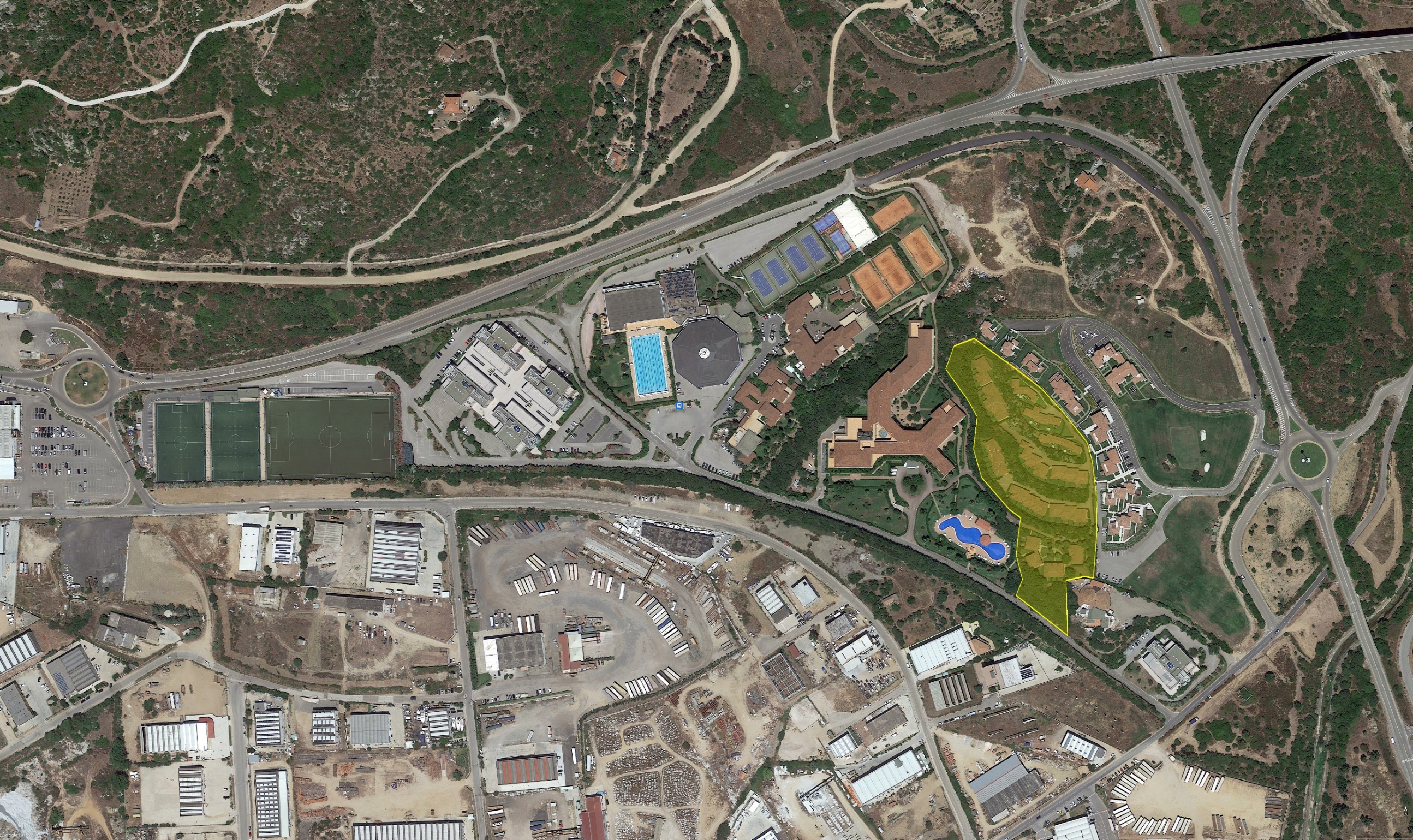 Il compendio è costituito da un sistema di edifici a schiera, fondamentalmente formati da monolocali, bilocali e trilocali dislocati a piano terra e primo piano, denominato “Il Borgo”, separato dal corpo principale dell’albergo e raggiungibile attraverso una viabilità interna di limitata larghezza. 
Detto sistema edilizio consta di 63 camere, utilizzate nella precedente gestione ad uso ricettivo. Tali edifici possono essere prioritariamente destinati all’ospitalità dei docenti della scuola internazionale al fine di garantire privacy ed indipendenza dal resto del compendio.
Le superfici possono essere di seguito riepilogate:
Piano Terra 	3.696 m2
Piano Primo 	   595 m2
Al momento, detto complesso edilizio non ricade tra quelli di cui il CIPNES detiene il possesso, ma sono in corso le negoziazioni per definire, con l’istituto di credito titolare della proprietà, le condizioni per l’acquisizione al fine di una sua eventuale alienazione.
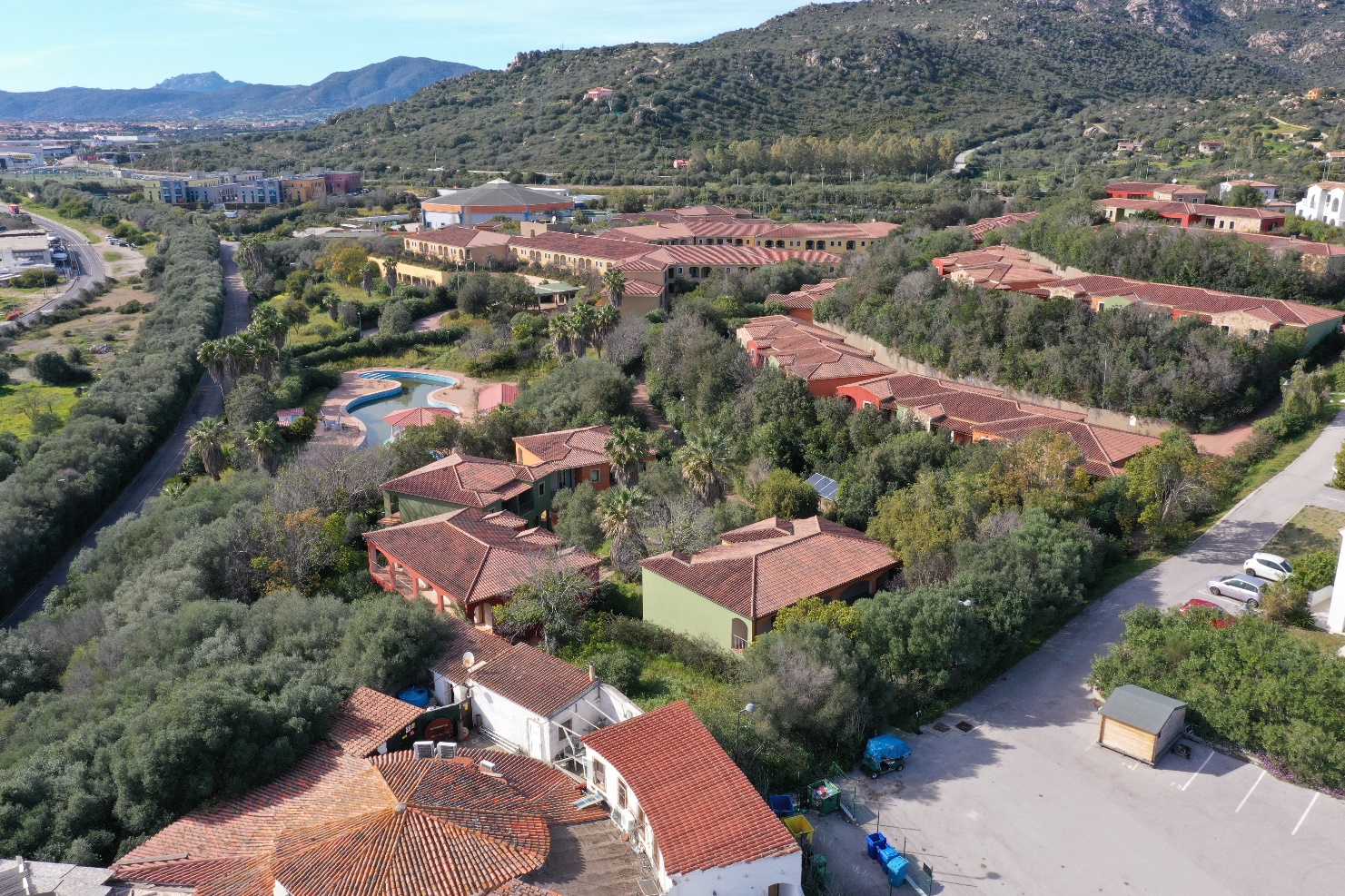 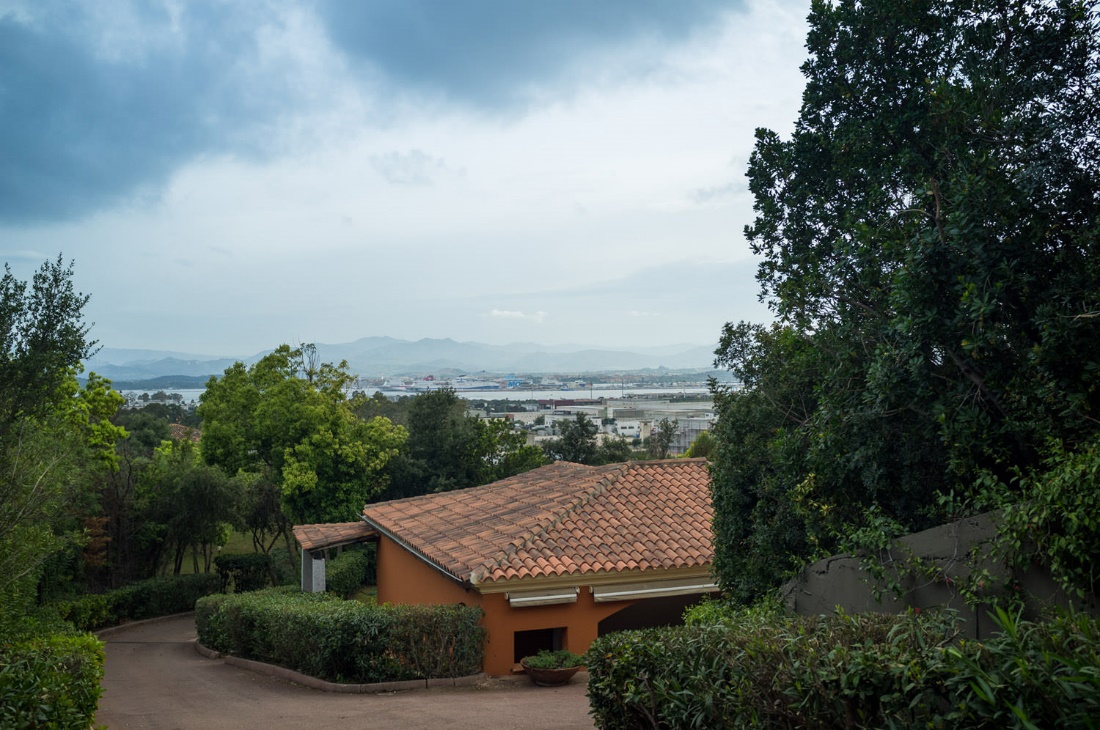 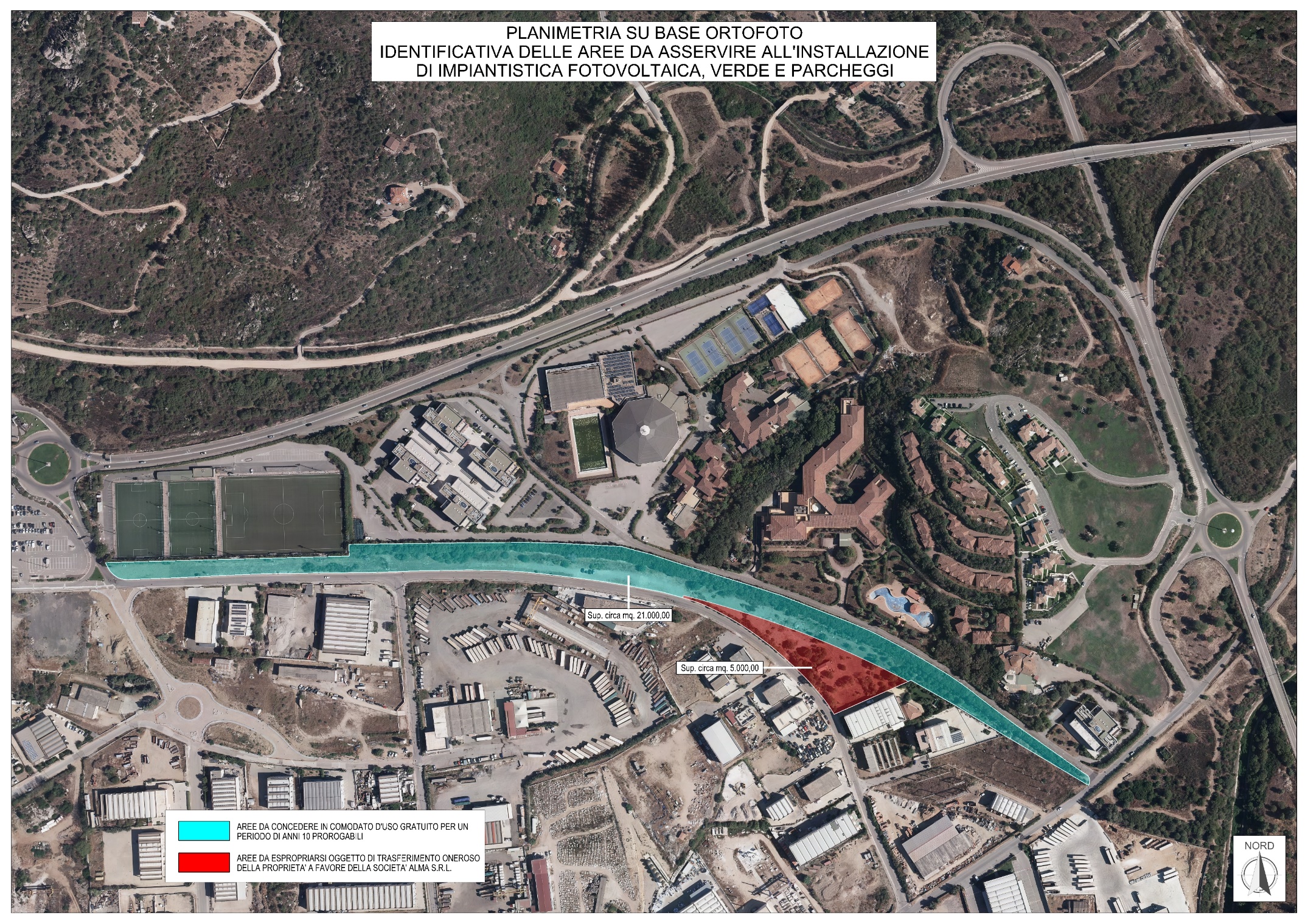 3. Fascia di terreno a Sud del Comparto GeoVillage
A protezione della privacy del compendio immobiliare da destinare per gli scopi e le finalità di cui alla presente Proposta, dell’inquinamento acustico ed atmosferico proveniente dal contesto circostante, nonché ai fini dell’installazione di impianti di produzione di energia da fonti rinnovabili è stata individuata una porzione di terreno sul lato Sud del complesso “Geovillage” di circa 26.000 mq, ricompresa tra la viabilità interna del comparto e la viabilità consortile.
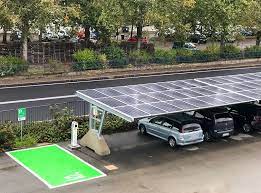 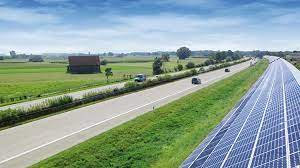 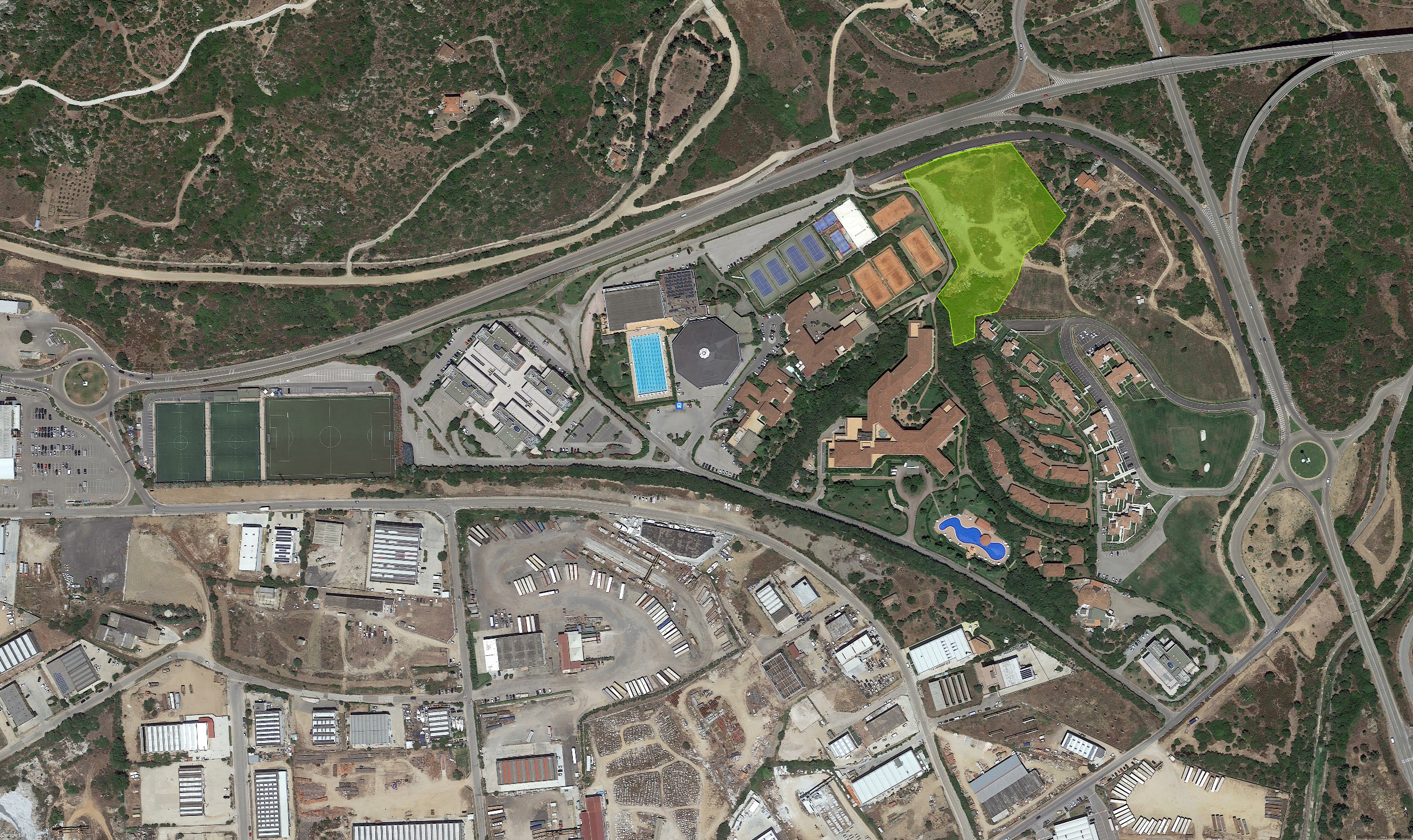 4. Opzione di acquisto di un terreno adiacente al “GeoVillage” nella parte Nord, di circa 14.000 m2
Al fine di garantire il completamento e il potenziamento delle strutture scolastiche, si prevede di realizzare un nuovo edificio interamente dedicato a scopi didattici-educativi ed alloggio corpo docente, con aule e spazi di servizio a supporto delle attività. A tale scopo è stata individuata un’area edificabile di proprietà del CIPNES con una superficie territoriale di circa 14.000 m2, che consente di realizzare una volumetria con indice massimo di fabbricabilità fondiaria pari di 5 mc/mq e rapporto di copertura pari al 40% della superficie asservita.
L’Opzione Terreno Nord potrà essere esercitata entro 5 anni dall’acquisizione del “Geovillage” e per un prezzo pari a € 40,00 / mq (il “Prezzo Acquisto Terreno Nord”) a condizione che venga mantenuta la destinazione scolastica. A fronte della concessione del diritto di Opzione Terreno Nord, il Proponente è disponibile a riconoscere al CIPNES un corrispettivo annuale pari al 5% (cinque per cento) del prezzo di acquisto che – in caso di esercizio dell’Opzione – dovrà essere scalato dall’importo del Prezzo Acquisto Terreno Nord da corrispondere al rogito. In caso di mancato esercizio entro il termine o rinuncia dell’Opzione Terreno Nord, tale importo resterà acquisito a titolo definitivo al CIPNES quale corrispettivo dell’Opzione stessa.
IMPEGNI A CARICO DEL PROPONENTE RICOMPRESI NELLA PROPOSTA VINCOLANTE
In aggiunta a quanto altrimenti previsto nella presente Proposta, ai fini della compiuta realizzazione del Progetto, il Proponente è disponibile ad assumere i seguenti impegni. 
Mettere a disposizione per ospitalità degli studenti universitari, fino a 50 posti letto per il periodo Ottobre-Maggio, ad un prezzo calmierato e definito sulla base delle tariffe applicate dall’ERSU. Eventuali speciali convenzioni per questi studenti universitari potranno essere sottoscritte anche per quanto riguarda la somministrazione di food and beverage.
Validare da Auditors di primario livello internazionale i bilanci e le procedure di condotta amministrativa dell’attività scolastica e ricettiva, al fine di assicurare la massima trasparenza degli indicatori economici e finanziari del Progetto.
Predisporre entro 12 mesi dalla sottoscrizione dell’Intesa Preliminare un attendibile business plan ed un documento di pianificazione aziendale dettagliata della operatività della scuola internazionale e di quella ricettiva asseverato da primaria società di revisione. Tali strumenti saranno fondamentali per poter confermare una condotta manageriale inappuntabile, volta a creare e rafforzare una solida reputazione in ambito nazionale ed internazionale sulla base della quale di ritiene possano crearsi le basi per creare un fondo specifico per la realizzazione e l’attuazione della Fase 3 della scuola internazionale.
GESTIONE SISTEMA RICETTIVO – SPORTIVO - INFRASTRUTTURALE
POLO RICETTIVO:
L’operatività della struttura alberghiera, fatti salvi gli alloggi universitari, costituisce un elemento fondamentale per garantire la sostenibilità finanziaria del servizio scolastico. Pertanto verrà posta particolare cura nel selezionare il modello di offerta ricettiva, compatibile anche con la presenza di una scuola internazionale, che possa garantire flussi turistici per l’intero anno.
IMPIANTI SPORTIVI:
Una parte degli impianti sportivi esistenti verranno direttamente gestiti dal Proponente e saranno riservati ad uso esclusivo della scuola internazionale e del sistema ricettivo. In particolare si tratta della piscina olimpionica (50 m x 25 m), al momento scoperta, ma per la quale si ritiene che in un prossimo futuro possa essere prevista una copertura per un utilizzo anche invernale e di mezza stagione. Anche i 3 campi da tennis più prossimi al Corpo A ed alla struttura ricettiva, verranno direttamente gestiti dal Proponente e posti a servizio della scuola e della struttura ricettiva.
Il CIPNES – quale comodatario – manterrà il controllo programmatorio, gestionale e manutentivo:
dei campi di calcio e calcetto ubicati nella parte più occidentale del compendio;
della piscina coperta con vasca di lunghezza da 25 m, compresi gli spogliatoi ed i locali pertinenziali ricreativi;
del palasport con i locali accessori;
dei campi da tennis non direttamente gestiti dal Proponente.
Queste strutture verranno utilizzate per soddisfare una offerta di interesse collettivo di livello territoriale, direttamente sotto la responsabilità ed organizzazione manageriale del CIPNES al fine di assicurare un elevato standard qualitativo di tutti gli impianti e dell’impianto a verde circostante, nel rispetto del decoro e delle finalità del Progetto. 
Il Proponente si impegna a contribuire (nella misura che sarà definita d’intesa tra le parti) per sostenere i costi necessari al riattamento e l’efficientamento energetico della piscina coperta.
CENTRO BENESSERE:
Il centro benessere, la cui gestione si ritiene opportuno rimanga in capo al Proponente, richiede importanti interventi di riqualificazione edilizia ed impiantistica e potrà essere utilizzato a supporto della struttura ricettiva e del territorio. Il Proponente si rende disponibile a concordare con il CIPNES le specifiche destinazioni d’uso nell’interesse del territorio degli spazi disponibili e i servizi alla persona che il predetto centro dovrà assicurare (area estetica, area medica, area benessere etc..). 
MANUTENZIONE IMPIANTO A VERDE DELLE PARTI DIRETTAMENTE CONNESSE CON LA SCUOLA E LA PARTE RICETTIVA:
Il Geovillage aveva un importante impianto a verde, formato da alberature ed essenze arboree basse, che hanno consentito di creare una forte mitigazione ambientale e paesaggistica di tutto il compendio. Oggi parte di questa vegetazione, ha risentito di un lungo periodo di abbandono e necessita di una importante manutenzione straordinaria e di una altrettanto impegnativa manutenzione ordinaria una volta portata a regime, che il Proponente si impegna a sostenere. Uno dei rilevanti centri di costo di tale gestione è rappresentato dal notevole consumo idrico e dalla mancanza di una rete di irrigazione mediante acqua grezza, ossia non potabilizzata e quindi con un costo decisamente più basso rispetto a quello dell’acqua potabile. Su questo tema sarà necessario ricercare congiuntamente al CIPNES soluzioni di natura tecnica e impiantistica che consentano di ridurre sensibilmente il costo della fornitura dell’acqua. Il Proponente si rende inoltre disponibile ad attivare con il CIPNES un contratto di global-service per la gestione e la manutenzione del verde e della viabilità interna di sua competenza diretta.
INFRASTRUTTURE AD USO COMUNE:
L’assetto complessivo del Geovillage, per come è stato concepito fin dalla sua origine comporta una condivisione della viabilità di accesso con differenti proprietà (es. blocco uffici Torre 1, 2, 3 e 4). L’utilizzo collettivo anche a servizio del territorio di alcune strutture sportive genera ovviamente un eccessivo flusso di traffico all’interno del compendio. Per contro sia la parte ricettiva che quella scolastica sono a loro volta generatori autonomi di flussi di traffico. Appare evidente la necessità di un intervento pubblico/privato strutturale per la razionalizzazione degli accessi del Geovillage al fine di evitare che, una viabilità nata per soddisfare le esigenze di un comparto ricettivo privato con limitato traffico veicolare che, con il tempo, si è trasformata invece in una importante arteria non dimensionata per i flussi di traffico attuali e futuri. A tale scopo si rende opportuno perseguire un adeguamento dello schema funzionale della viabilità che separi i flussi di traffico verso le strutture di interesse collettivo (impianti sportivi) da quelli verso le strutture destinate a funzioni scolastico-ricettive.
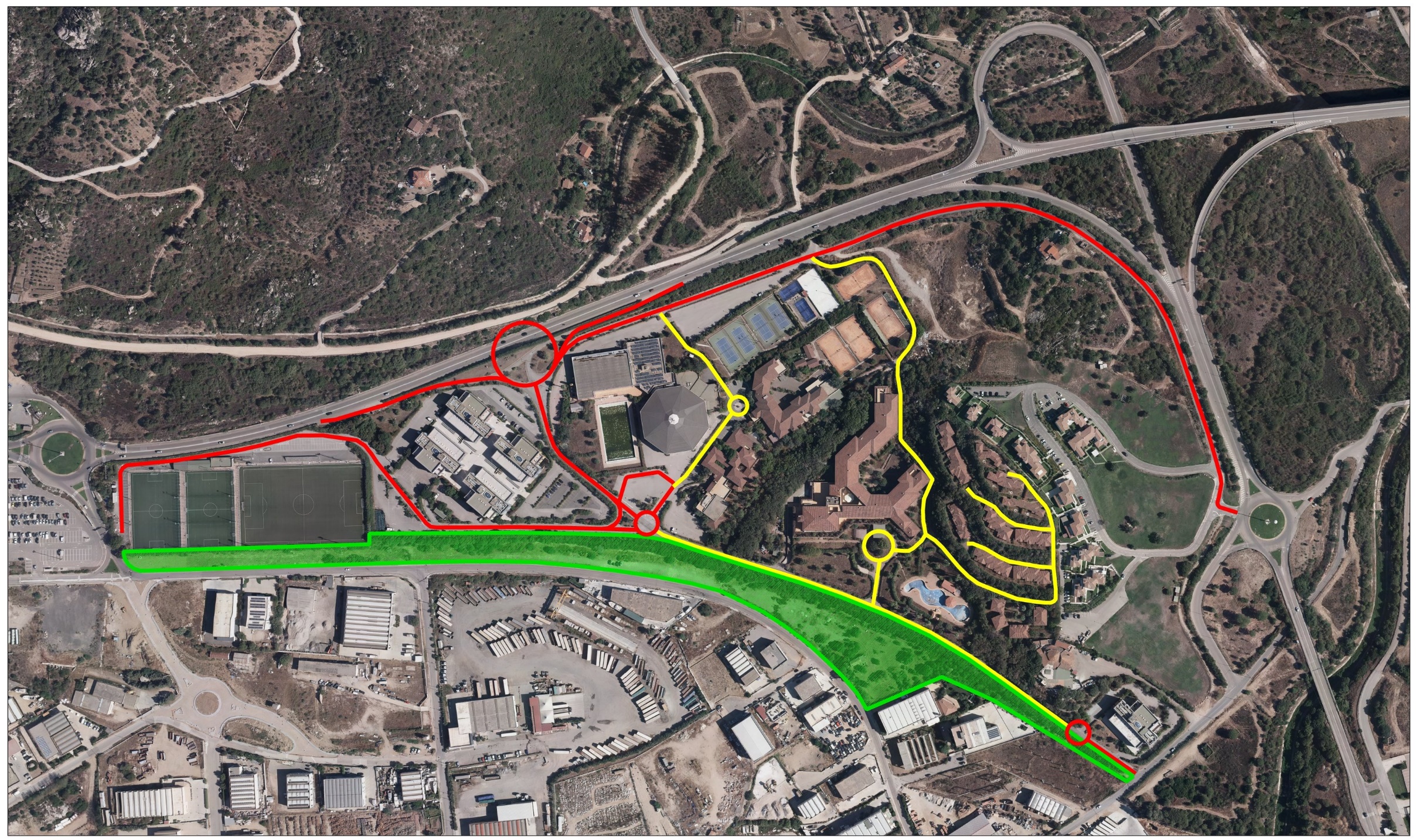 SCHEMA INFRASTRUTTURE
VINCOLO DI DESTINAZIONE DECENNALE DI UTILIZZO DEL COMPENDIO
IMMOBILIARE QUALE SCUOLA INTERNAZIONALE
Il Proponente si impegna a mantenere il vincolo di destinazione d’uso di scuola internazionale per una durata di anni 10. Decorso tale termine, qualora non più sostenibile economicamente la Scuola Internazionale, è facoltà del proponente proseguire l’attività d’impresa compatibilmente con le destinazioni d’uso consentite dalla normativa urbanistica consortile vigente all’atto della sottoscrizione dell’intesa preliminare.
Nell’ipotesi di inosservanza del vincolo di destinazione d’uso sopra indicato il Proponente si obbliga a corrispondere una penale pari ad 1 milione di € per ogni annualità di mancata attivazione ed esercizio dell’attività d’impresa afferente alla Scuola Internazionale avente le caratteristiche funzionali e strutturali convenute, fermo in ogni caso l’impegno a garantire comunque la continuità di una diversa e alternativa attività d’impresa. A garanzia di tale vincolo decennale di scopo e del pagamento della penale, all’atto della stipula del Contratto Definitivo il Proponente provvederà a consegnare al CIPNES fidejussione bancaria a prima richiesta, emessa da primario istituto di credito avente una durata decennale ed un importo iniziale pari a 10 milioni di € a scalare.
DEPOSITO A GARANZIA DEGLI IMPEGNI ASSUNTI DAL PROPONENTE
Nell’ipotesi di positivo formale accoglimento della presente Proposta da parte del CIPNES, il Proponente si impegna a versare allo stesso CIPNES le somme di seguito indicate:
a) Quanto a € 1.000.000,00 quale cauzione a copertura della mancata sottoscrizione del Contratto di Acquisto in oggetto descritto, dovuta ad ogni fatto riconducibile al Proponente. Qualora invece l’aggiudicazione venga affidata ad altra Ditta, detta cauzione dovrà essere restituita al Proponente entro il 10 Ottobre 2023.
b) Quanto a € 2.000.000,00 a titolo di acconto sul prezzo e dovrà essere restituito al Proponente entro il 10 Ottobre 2023 qualora il Proponente non sia il definitivo aggiudicatario.
Le somme di cui ai punti a) e b) che precedono saranno corrisposte al CIPNES entro e non oltre 10 giorni lavorativi dalla data di sottoscrizione dell’Intesa Preliminare.
In caso non si proceda alla sottoscrizione del Contratto di Acquisto per il mancato verificarsi delle condizioni sospensive, (ivi inclusa l’acquisizione del compendio immobiliare il Borgo) ovvero per fatto e colpa che non siano esclusivamente imputabili al Proponente o ai suoi aventi causa, il CIPNES dovrà tempestivamente restituire al Proponente stesso l’intero importo ricevuto.
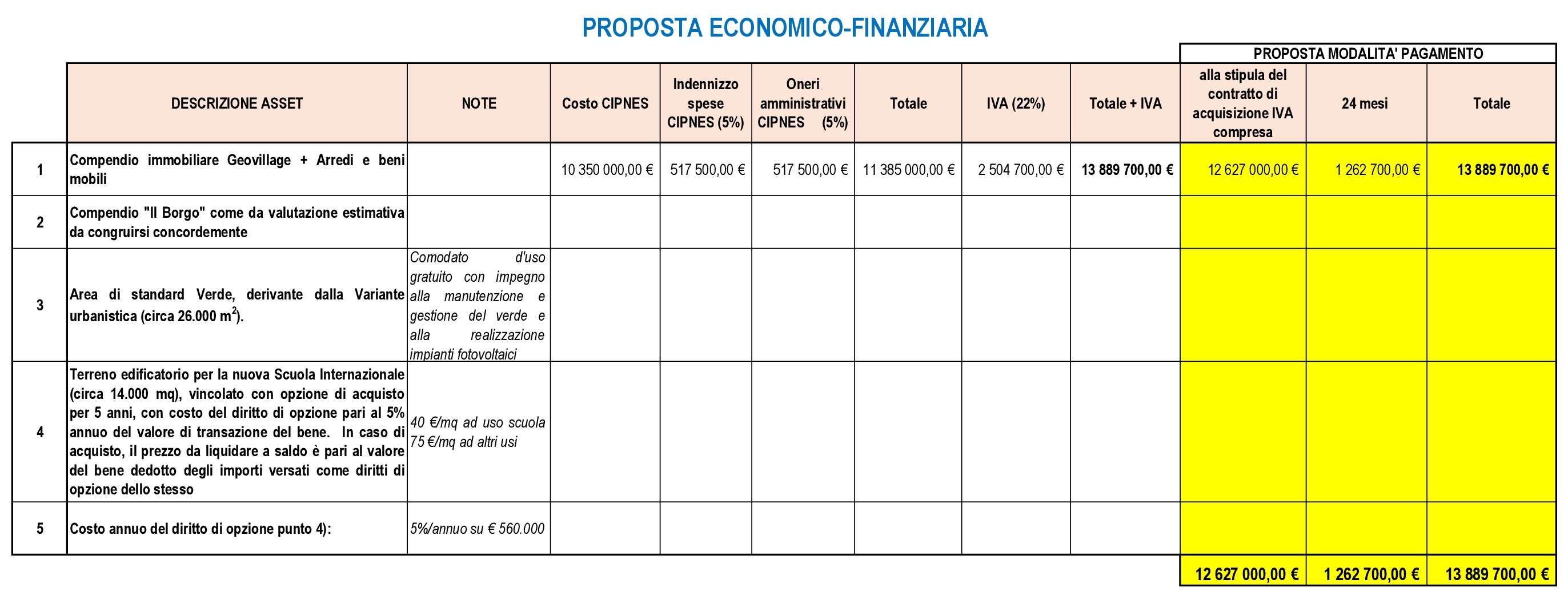